ᎣᏏᏲ
ᎠᎬᏱ ᏣᎳᎩ ᎠᏕᎶᏆᏍᏗ
ᎠᎬᏱ ᏣᎳᎩ ᎠᏕᎶᏆᏍᏗ
ᎢᏓᎴᎾ- Let’s begin
ᏣᎳᎩ ᎢᏗᏬᏂ- Let’s talk Cherokee
ᎠᎬᏱ ᏣᎳᎩ ᎠᏕᎶᏆᏍᏗ
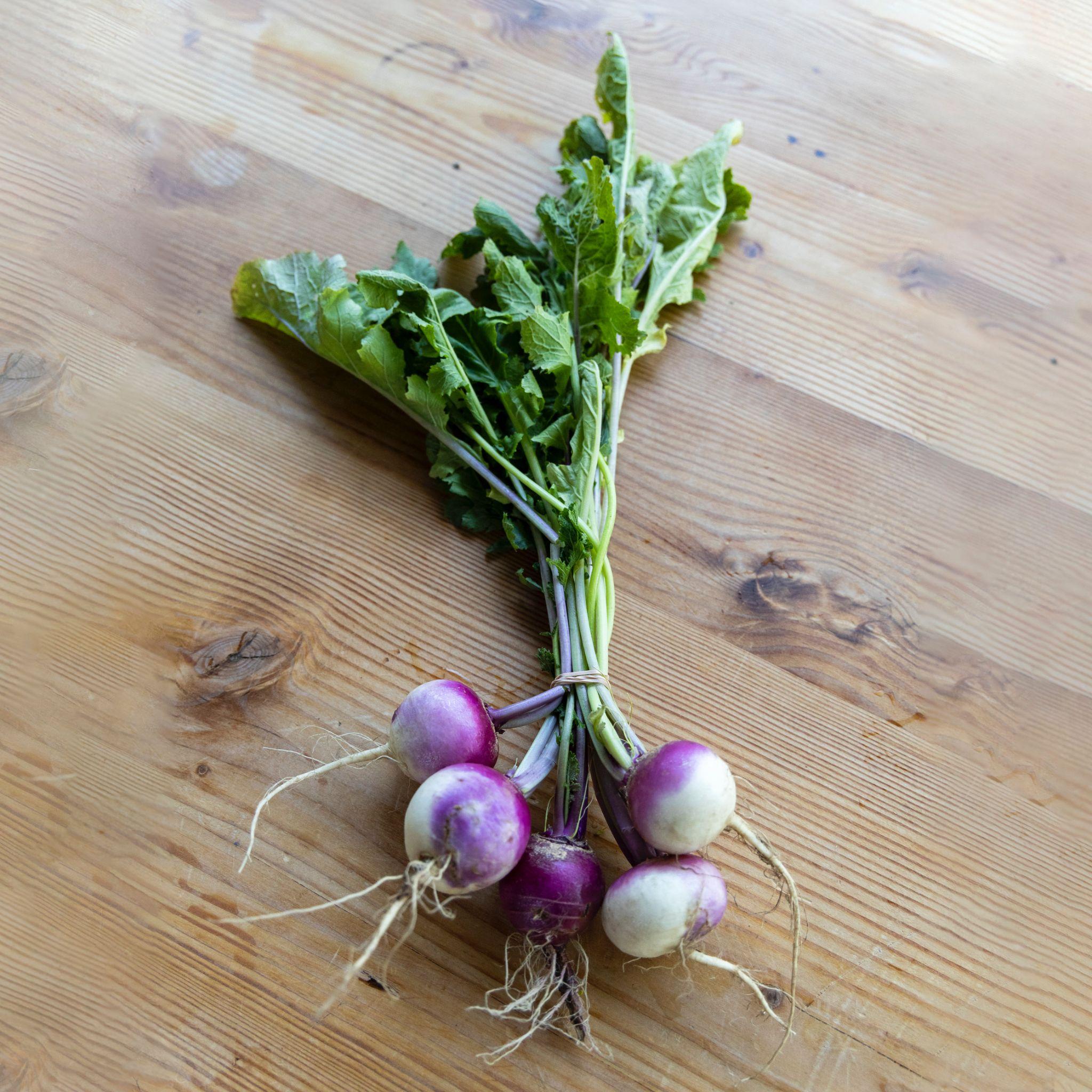 ᏓᏈᏌᏂ, ᏓᏈᏌᏂ
ᎯᎾᏌᏁᎩ, ᎯᎾᏌᏁᎩ
Ꮭ ᏱᏥᏁᏏᏁᎦ, Ꮭ ᏱᏥᏂᏒᏁᎩ
ᎡᏚᏓ ᎡᎮᎾ!
ᎡᎵᏭᏍ ᏱᎦᏍᏖᎳᏭ?
“ᏚᏓ ᏚᏓ ᎡᎮᎾ!”
“ᏥᎷᎩ! ᏥᎷᎩ!”
ᎠᎬᏱ ᏣᎳᎩ ᎠᏕᎶᏆᏍᏗ
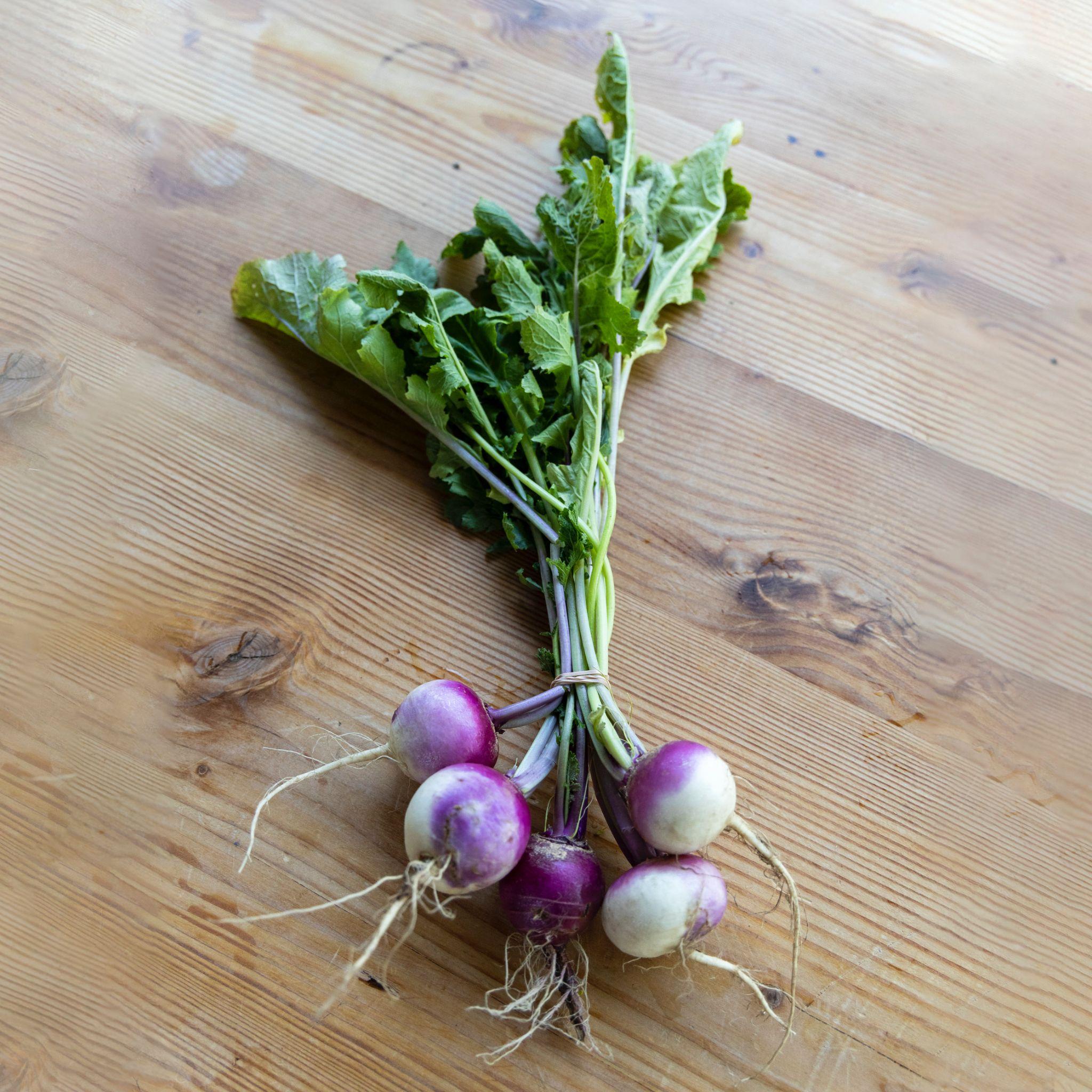 ᏓᏈᏌᏂ, ᏓᏈᏌᏂ
ᏍᏗᏂᏌᏁᎩ, ᏍᏗᏂᏌᏁᎩ
Ꮭ ᏲᏍᏗᏂᏒᏁᎦ, Ꮭ ᏲᏍᏗᏂᏒᏁᎦ
ᎡᎵᏏ ᎡᎮᎾ!
ᎡᎵᏭᏍ ᏱᏍᎩᏍᏕᎳ?
“ᎡᎵᏏ ᎡᎵᏏ ᎡᎮᎾ!”
“ᏥᎷᎩ! ᏥᎷᎩ!”
ᎠᎬᏱ ᏣᎳᎩ ᎠᏕᎶᏆᏍᏗ
ᏓᏈᏌᏂ, ᏓᏈᏌᏂ
ᎢᏥᏂᏌᏁᎩ, ᎢᏥᏂᏌᏁᎩ
Ꮭ ᏲᏥᏂᏒᏁᎦ, Ꮭ ᏲᏥᏂᏒᏁᎦ
ᎡᏥ ᎡᎮᎾ!
ᎡᎵᏭᏍ ᏱᏍᎩᏍᏕᎳ?
“ᎡᏥ ᎡᏥ ᎡᎮᎾ!”
“ᏥᎷᎩ! ᏥᎷᎩ!” 

(ᎡᏙᏓ, ᎡᏠᎩ, ᎡᏗᏥ, ᎥᎩᏙ, ᏦᏍᏓᏓᎳ, ᏦᏍᏓᏓᏅᏟ)
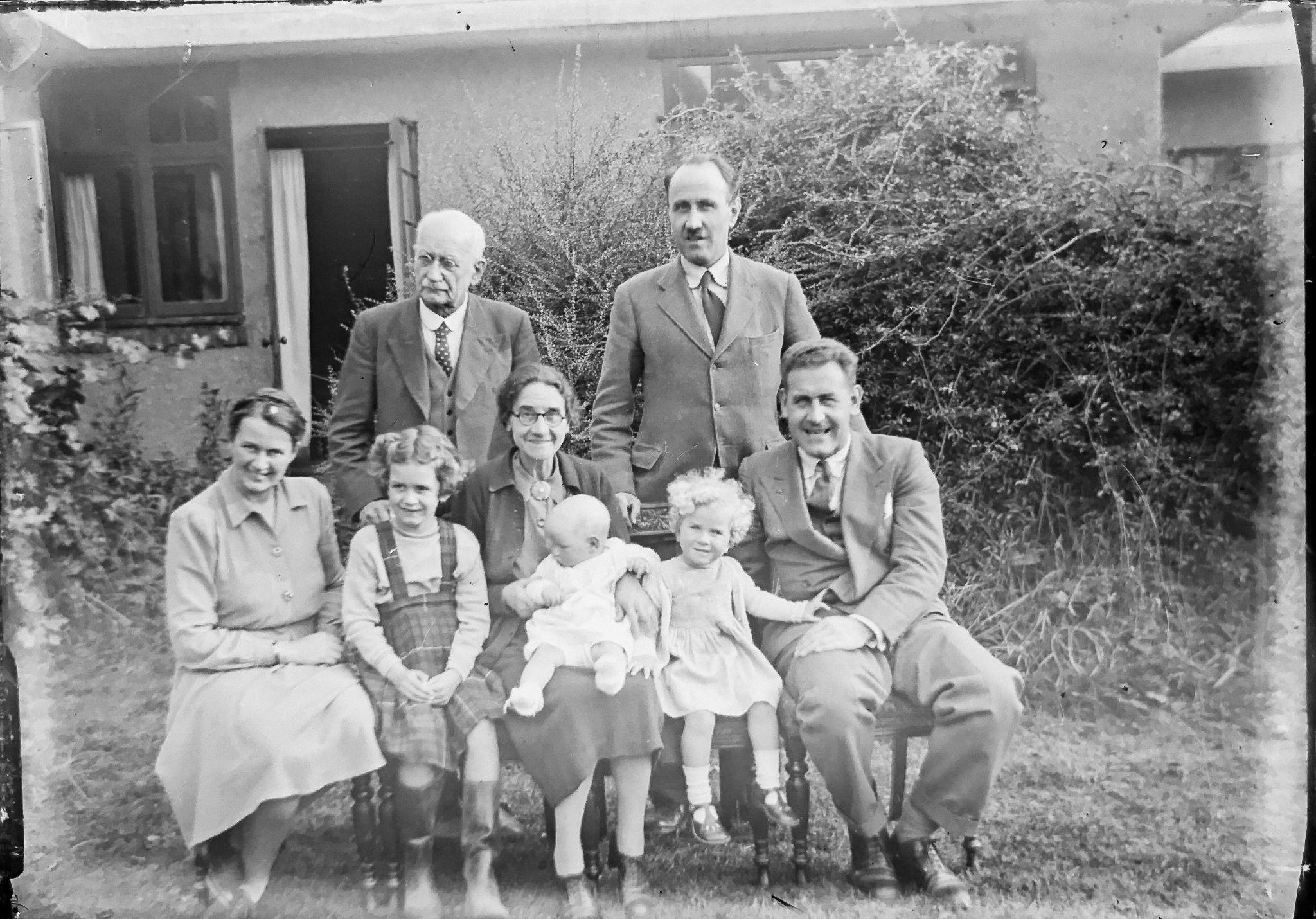 ᎠᎬᏱ ᏣᎳᎩ ᎠᏕᎶᏆᏍᏗ
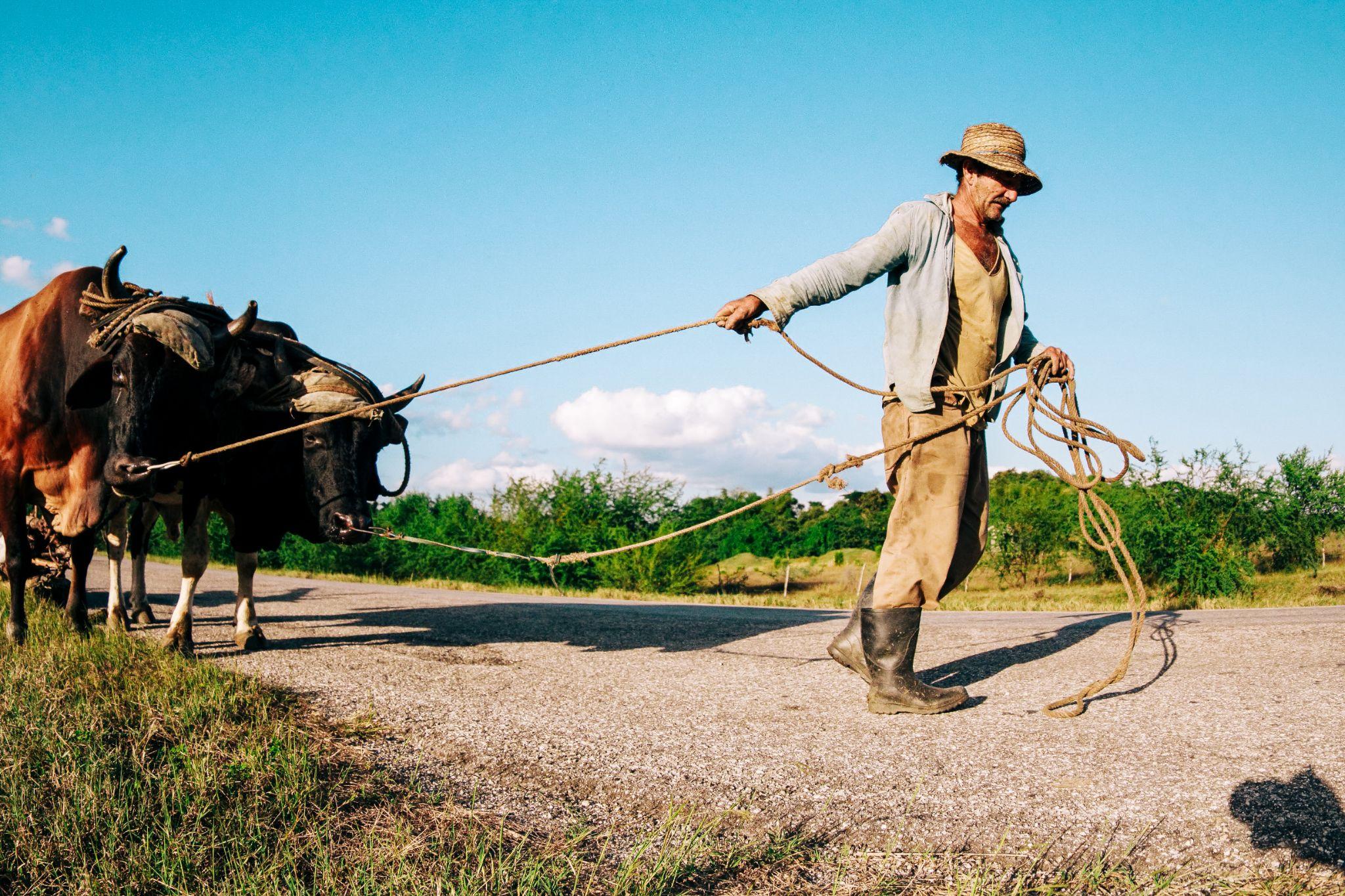 ᎯᏂᏌᏁᎩ
ᏍᏗᏂᏌᏁᎩ
ᎢᏥᏂᏌᏁᎩ
ᎠᎬᏱ ᏣᎳᎩ ᎠᏕᎶᏆᏍᏗ
ᎾᏛᏁᎲ- Verbs
In English, verbs are generally divided into Transitive and Intransitive verbs by linguists.
In Cherokee, verbs are typically divided into set A and set B verbs by linguists.
ᎠᎬᏱ ᏣᎳᎩ ᎠᏕᎶᏆᏍᏗ
ᎾᏛᏁᎲ- Verbs
Set B pronoun prefixes- Let’s look at a chart of Set B prefixes for an Intransitive verb or a transitive verb where the object is “it”
ᎠᎬᏱ ᏣᎳᎩ ᎠᏕᎶᏆᏍᏗ
ᎾᏛᏁᎲ- Verbs
Set B pronoun prefixes- Let’s look at a chart of Set B prefixes for an Intransitive verb or a transitive verb where the object is “it”
ᎠᎬᏱ ᏣᎳᎩ ᎠᏕᎶᏆᏍᏗ
ᎾᏛᏁᎲ- Verbs
Single subject, single object
ᎠᎬᏱ ᏣᎳᎩ ᎠᏕᎶᏆᏍᏗ
ᎾᏛᏁᎲ- Verbs
Single subject, plural object
ᎠᎬᏱ ᏣᎳᎩ ᎠᏕᎶᏆᏍᏗ
ᎾᏛᏁᎲ- Verbs
Let’s use a verb we already know. To be hungry. (ᏲᏏ)

ᎠᎩᏲᏏ- I am hungry
ᏣᏲᏏ- you are hungry
ᎤᏲᏏ- he/she is hungry

Ex- ᏣᏲᏏᏍ? Are you hungry?
ᎠᎬᏱ ᏣᎳᎩ ᎠᏕᎶᏆᏍᏗ
ᎾᏛᏁᎲ- Verbs
Let’s use another one. To be angry. (ᎿᎸ)

ᎠᎩᎿᎸ- I am angry
ᏣᎿᎸ- you are angry
ᎤᎿᎸ- he/she is angry

Ex- ᎤᎿᎸᏍ Ꮎ ᎩᏟ? Is that dog angry?
ᎠᎬᏱ ᏣᎳᎩ ᎠᏕᎶᏆᏍᏗ
ᎾᏛᏁᎲ- Verbs
You can also use these with nouns, such as family members. Let’s take ᎡᏥ, mother. 

ᎠᎩᏥ- my mother
ᏣᏥ- your mother
ᎤᏥ- his/her mother
ᎠᎬᏱ ᏣᎳᎩ ᎠᏕᎶᏆᏍᏗ
ᎾᏛᏁᎲ- Verbs
Let’s use a verb we already know. To have a living thing. 

ᎠᎩᎧ- I have it				ᏓᎩᎧ- I have them
ᏣᎧ- you have it				ᏕᏣᎧ- You have them
ᎤᏪᎧ- he/she has it			ᏚᏪᎧ- They have them

Ex- ᎤᏥᏯ ᎠᎩᎧ- I have a worm. 
	Ꮎ ᎤᏥᏯ ᏓᎩᎧ- I have the worms.
ᎠᎬᏱ ᏣᎳᎩ ᎠᏕᎶᏆᏍᏗ
ᎾᏛᏁᎲ- Verbs
Have is a classificatory verb, meaning that the verb is different depending on what you have. There are 5 types:
Living
Liquid
Long
Flexible
Everything else
ᎠᎬᏱ ᏣᎳᎩ ᎠᏕᎶᏆᏍᏗ
ᎾᏛᏁᎲ- Verbs
Living
Liquid
Long
Flexible
Everything else
ᎤᏥᏯ
ᏒᎦᏔ
ᎤᏁᎬᎭ
ᎬᏃᏌᏍᏗ
ᎤᏅᏗ
ᎠᎬᏱ ᏣᎳᎩ ᎠᏕᎶᏆᏍᏗ
ᎾᏛᏁᎲ- Verbs
Have alive


ᎠᎩᎧ
ᏣᎧ
ᎤᏪᎧ
Have
liquid

ᎠᎩᏁ
ᏣᏁ
ᎤᏁ
Have long


ᎠᏋᏯ
ᏨᏯ
ᎤᏮᏯ
Have flexible

ᎠᎩᎾ
ᏣᎾ
ᎤᎾ
Have other

ᎠᎩᎭ
ᏣᎭ
ᎤᎭ
ᎠᎬᏱ ᏣᎳᎩ ᎠᏕᎶᏆᏍᏗ
ᎾᏛᏁᎲ- Verbs
I have

ᎠᎩᎧ
ᎠᎩᏁ
ᎠᏋᏯ
ᎠᎩᎾ
ᎠᎩᎭ
I have……..
A fish (ᎠᏣᏗ)
an offspring (ᎠᏇᏥ)
A salamander (duwega)
A mean chicken (ᏥᏔᎦ ᎤᏁᎫᏥᏓ)
ᎠᎬᏱ ᏣᎳᎩ ᎠᏕᎶᏆᏍᏗ
ᎾᏛᏁᎲ- Verbs
I have

ᎠᎩᎧ
ᎠᎩᏁ
ᎠᏋᏯ
ᎠᎩᎾ
ᎠᎩᎭ
I have……..
Juice (ᎤᏓᏁᏅ, ᎦᏁᎲ)
Coffee (ᎧᏫ)
Gravy (ᎠᏑᏍᏗ)
Soup (ᎤᎦᎹ)
ᎠᎬᏱ ᏣᎳᎩ ᎠᏕᎶᏆᏍᏗ
ᎾᏛᏁᎲ- Verbs
I have

ᎠᎩᎧ
ᎠᎩᏁ
ᎠᏋᏯ
ᎠᎩᎾ
ᎠᎩᎭ
I have……..
A cigarette (ᎪᎦᏍᏗ)
A feather (ᎤᎩᏓᏟ)
A .22 rifle (ᏔᎵᏦᏁ)
A board (ᏯᏖᎾ)
ᎠᎬᏱ ᏣᎳᎩ ᎠᏕᎶᏆᏍᏗ
ᎾᏛᏁᎲ- Verbs
I have

ᎠᎩᎧ
ᎠᎩᏁ
ᎠᏋᏯ
ᎠᎩᎾ
ᎠᎩᎭ
I have……..
A dress (ᎠᏌᏃ)
A coat (ᎦᏌᎴᏂ)
A dead snake (ᎢᎾᏓ ᎤᎵᏬᏨ)
A dollar bill (ᎤᏃᏍᏓ)
A flower (ᎠᏥᎸᏍᎩ)
ᎠᎬᏱ ᏣᎳᎩ ᎠᏕᎶᏆᏍᏗ
ᎾᏛᏁᎲ- Verbs
I have

ᎠᎩᎧ
ᎠᎩᏁ
ᎠᏋᏯ
ᎠᎩᎾ
ᎠᎩᎭ
I have……..
A new car (ᎢᏤ ᏓᏆᎴᎵ)
A box (ᎧᏁᏌ)
A turtle shell (ᎤᏯᏍᎦ)
A rock (nvya)